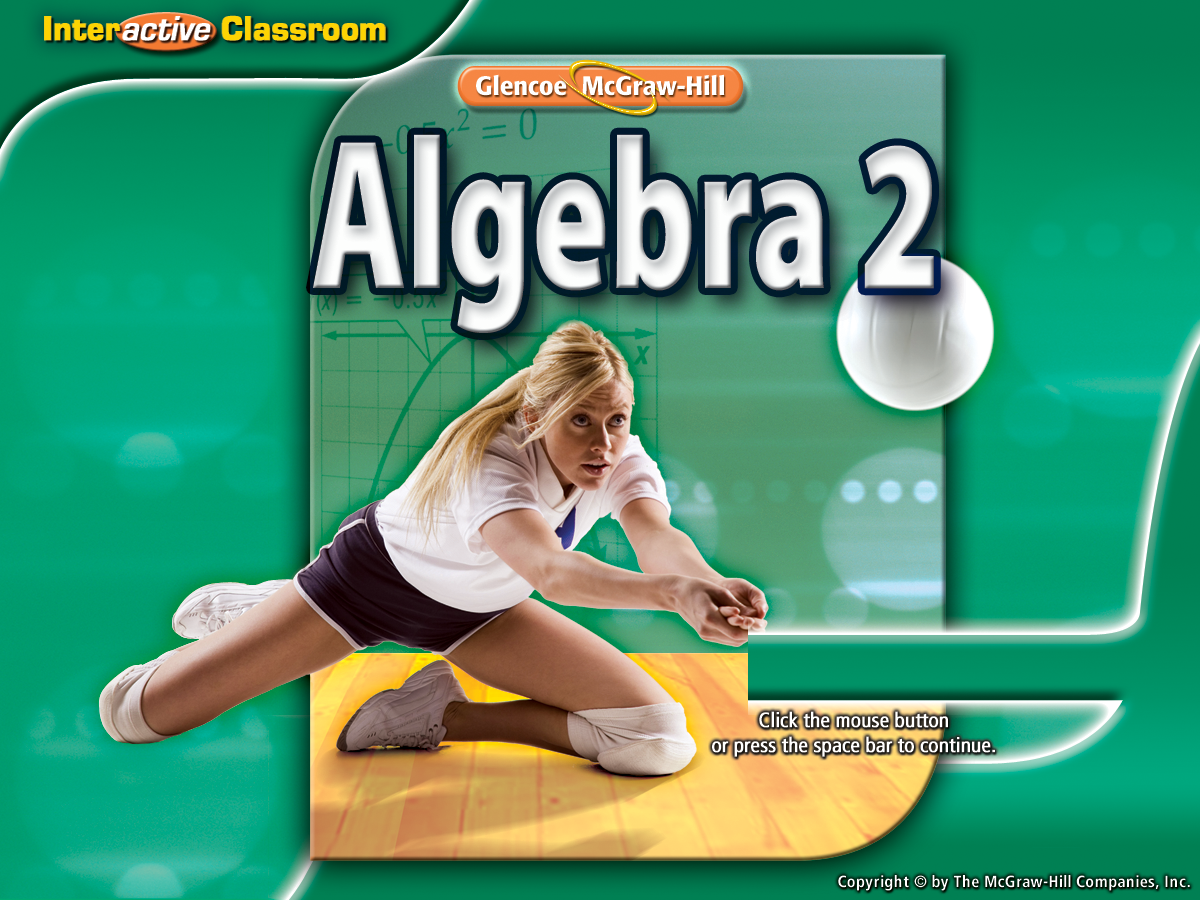 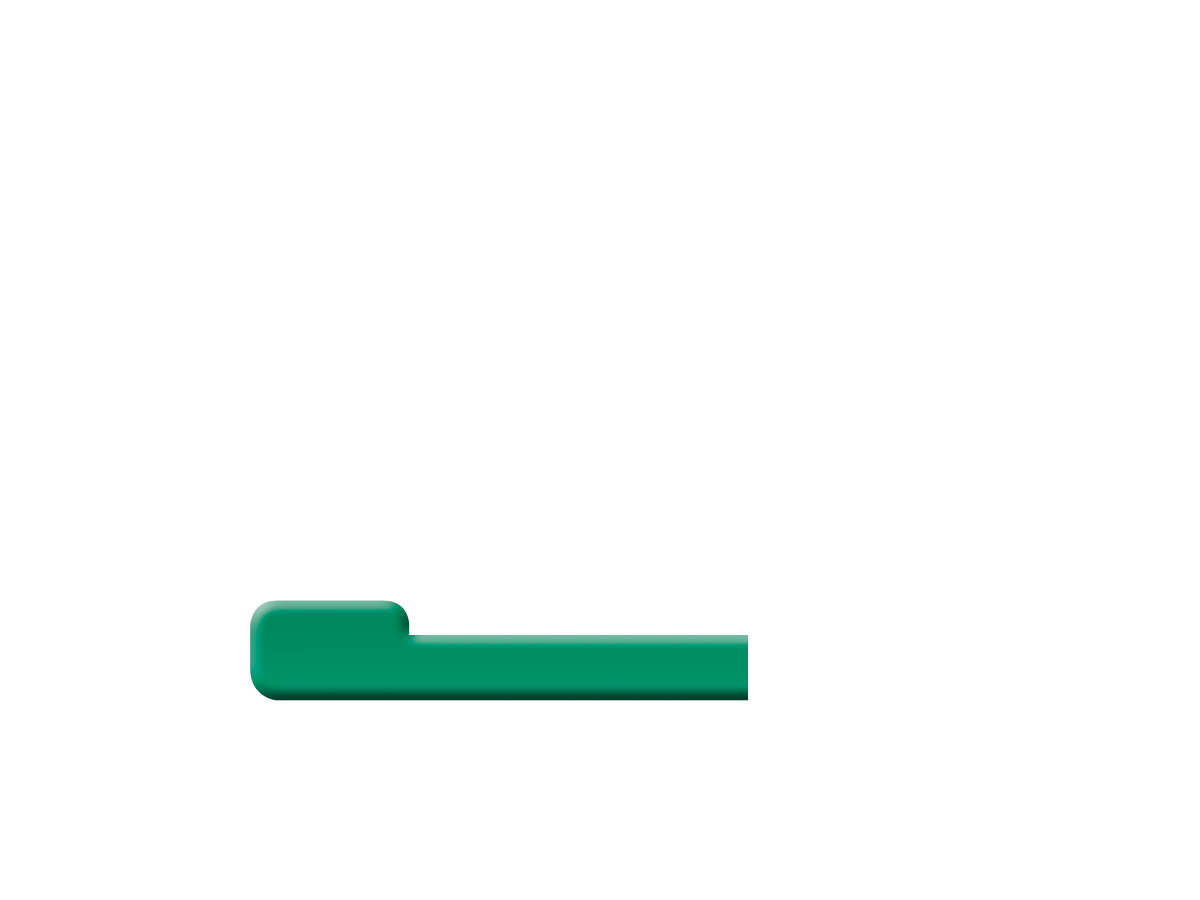 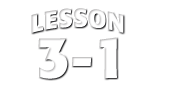 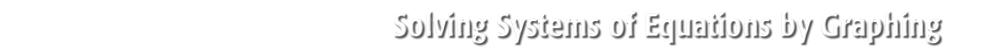 Splash Screen
Then/Now
New Vocabulary
Example 1:	Solve by Using a Table
Example 2:	Solve by Graphing
Example 3:	Real-World Example: Break-Even Point Analysis
Example 4:	Classify Systems
Concept Summary:  Characteristics of Linear Systems
Lesson Menu
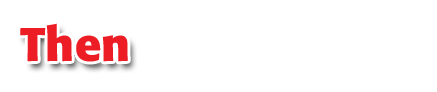 You graphed and solved linear equations. (Lesson 2–2)
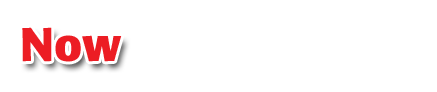 Solve systems of linear equations by using tables and graphs.
Classify systems of linear equations.
Then/Now
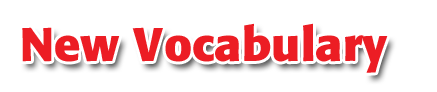 system of equations
break-even point
consistent
inconsistent
independent
dependent
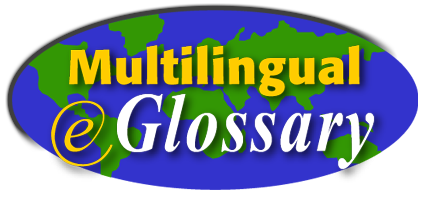 Vocabulary
Solve by Using a Table
Solve the system of equations by completing a table.	x + y = 3–2x + y = –6
Solve for y in each equation.
x + y 	=	3
	y 	=	–x + 3
–2x + y 	=	–6
	y 	=	2x – 6
Example 1
Solve by Using a Table
Use a table to find the solution that satisfies both equations.
This table can be created by hand or on the calculator.
Step 1: Solve for y
Step 2: plug equations into Y1 & Y2
Step 3: Push 2nd/Graph to view the table
Step 4: Find the point that the equations have in common.
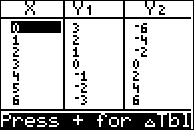 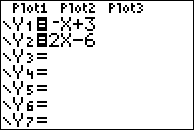 This is the point 
where an x-value
gives the same 
y-value for each
equation, Y1 & Y2.
Answer: 	The solution to the system is (3, 0).
Example 1
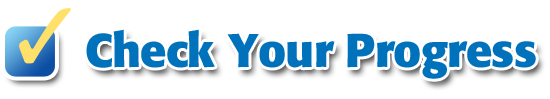 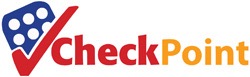 What is the solution of the system of equations? x + y = 2x – 3y = –6
Solve for y. Then, plug into Y1  & Y2. Look at table to see 
intersection point.
A.	(1, 1) 
B.	(0, 2) 
C.	(2, 0)
D.	(–4, 6)
A
B
C
D
Example 1
Solve by Graphing
Solve the system of equations by graphing.	x – 2y = 0x + y = 6
Write each equation in slope-intercept form.
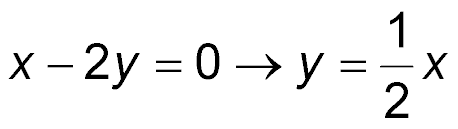 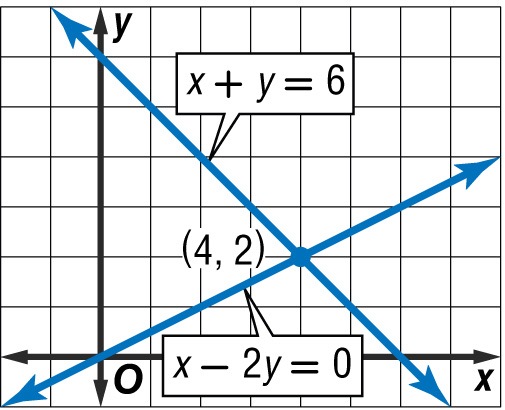 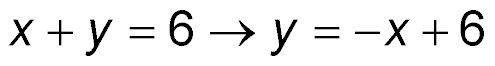 The graphs appear to intersect at (4, 2).
Example 2
?
?
4 – 2(2)	= 0	4 + 2	=	6	Replace x with 4							and y with 2.
Solve by Graphing
Check Substitute the coordinates into each equation.
x – 2y	= 0	x + y	=	6	Original equations
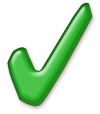 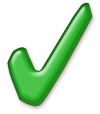 0	=	0	6	=	6	Simplify.
Answer: 	The solution of the system is (4, 2).
Example 2
To solve a system of equations, using TI-84: 
Step 1: Solve for y
Step 2: Plug equations into y=
Step 3: Graph 
Change WINDOW until you can see the intersection point of the lines.
Step 4: 2nd/Trace/5:Intersection/Enter/Enter/Enter
Step 5: The intersection of the lines is the solution to the system of equations.
Step6: Use home screen to plug solution in and double check work.
Solve the system of equations by graphing.x – 2y = 0x + y = 6
Solution: (4, 2)
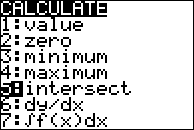 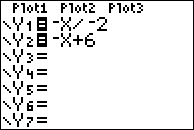 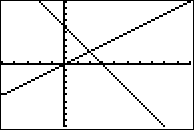 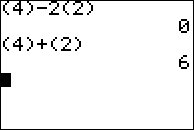 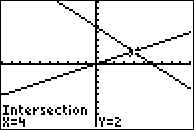 Step 6
Step 1 & 2
Step 3
Step 4
SO
A.
C.
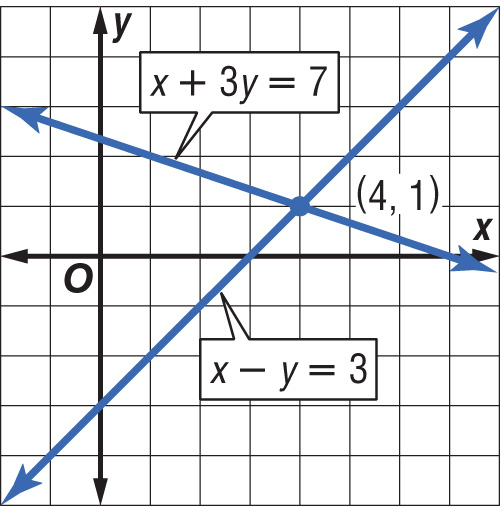 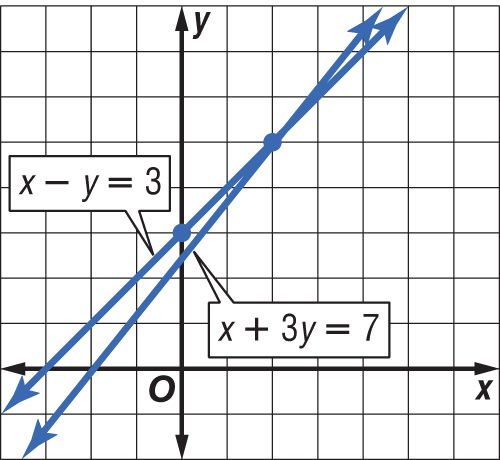 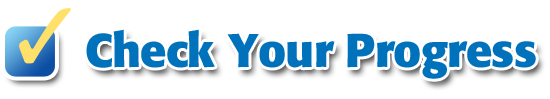 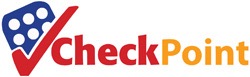 Which graph shows the solution to the system of equations below?x + 3y	=	7x – y	=	3
B.
D.
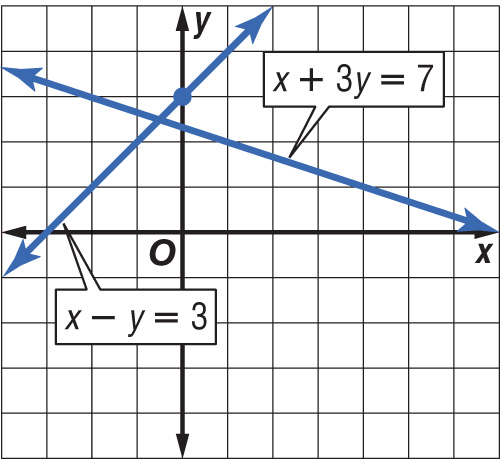 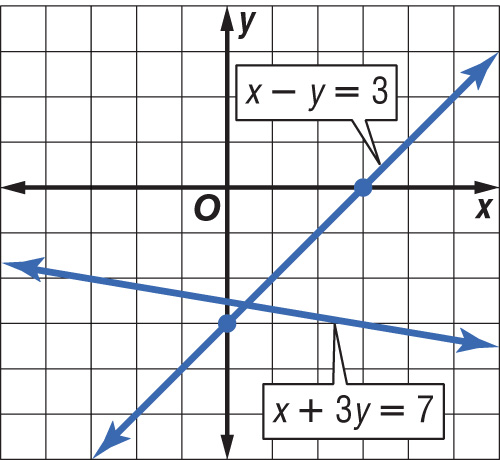 A
B
C
D
Example 2
Cost of books
is
cost per book
plus
set-up charge.
y
=
2x
+
200
Break-Even Point Analysis
SALES  A service club is selling copies of their holiday cookbook to raise funds for a project. The printer’s set-up charge is $200, and each book costs $2 to print. The cookbooks will sell for $6 each. How many cookbooks must the members sell before they make a profit?
Let 	x = the number of cookbooks, and let y = the number of dollars.
Example 3
Income from books
price per book
number of books.
is
times
•
y
=
6
x
Break-Even Point Analysis
The graphs intersect at (50, 300). This is the break-even point.  If the group sells fewer than 50 books, they will lose money. If the group sells more than 50 books, they will make a profit.
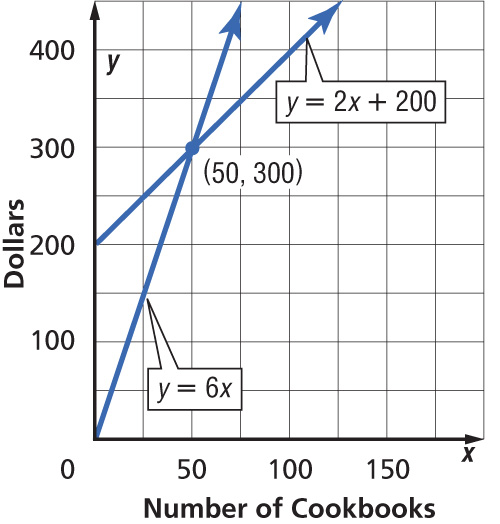 Answer: The club must sell at least 51 cookbooks to make a profit.
Example 3
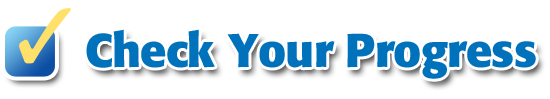 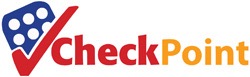 The student government is selling candy bars. It costs $1 for each candy bar plus a $60 set-up fee. The group will sell the candy bars for $2.50 each. How many do they need to sell to break even?
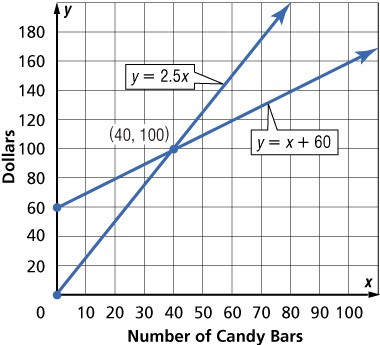 A.	0
B.	40
C.	60 
D.	80
A
B
C
D
Example 3
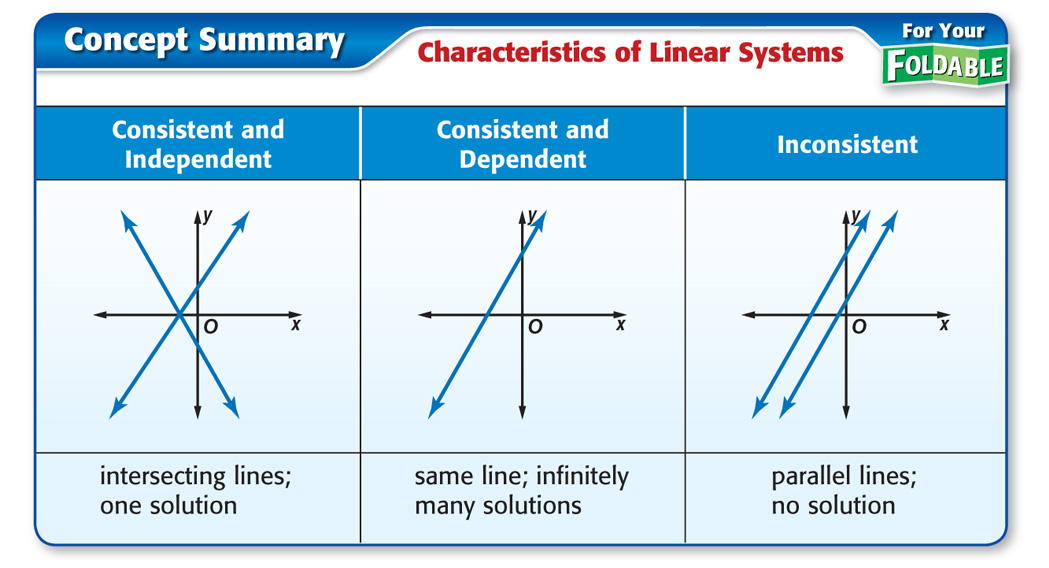 Concept
Classify Systems
A. Graph the system of equations and describe it as consistent and independent, consistent and dependent, or inconsistent.x – y = 5x + 2y = –4
Write each equation in slope-intercept form.
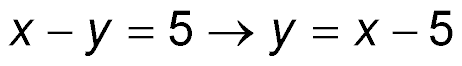 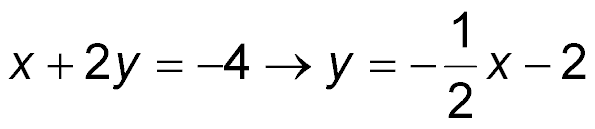 Example 4
Classify Systems
Answer:
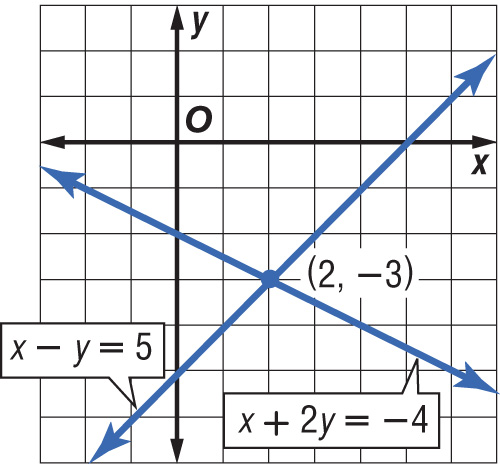 The graphs of the equations intersect at (2, –3). Since there is one solution to this system, this system is consistent and independent.
Example 4
Classify Systems
B. Graph the system of equations and describe it as consistent and independent, consistent and dependent, or inconsistent.9x – 6y = –66x – 4y = –4
Write each equation in slope-intercept form.
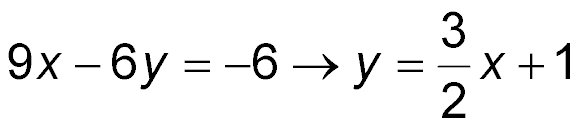 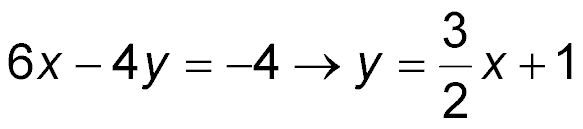 Since the equations are equivalent, their graphs are the same line.
Example 4
Classify Systems
Answer:
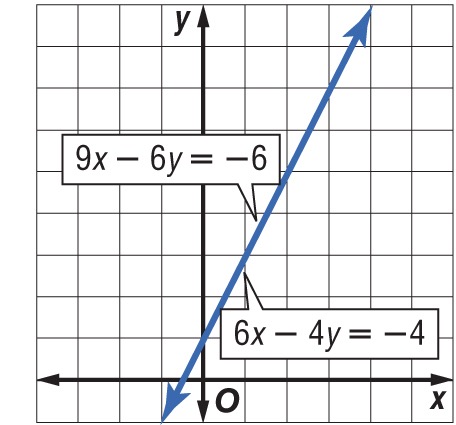 Any ordered pair representing a point on that line will satisfy both equations. So, there are infinitely many solutions. This system is consistent and dependent.
Example 4
Classify Systems
C. Graph the system of equations and describe it as consistent and independent, consistent and dependent, or inconsistent.15x – 6y = 05x – 2y = 10
Write each equation in slope-intercept form.
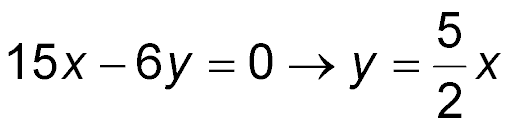 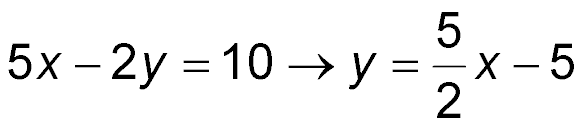 Example 4
Classify Systems
Answer:
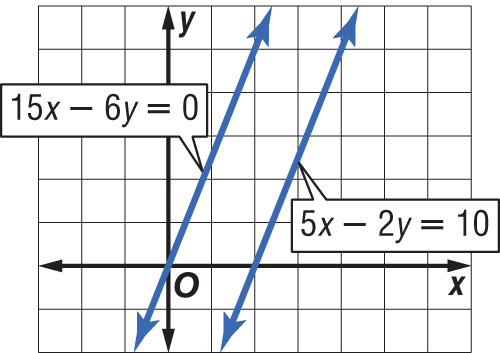 The lines do not intersect. Their graphs are parallel lines. So, there are no solutions that satisfy both equations. This system is inconsistent.
Example 4
Classify Systems
D. Graph the system of equations and describe it as consistent and independent, consistent and dependent, or inconsistent.f(x) = –0.5x + 2g(x) = –0.5x + 2h(x) = 0.5x + 2
Example 4
Classify Systems
Answer:
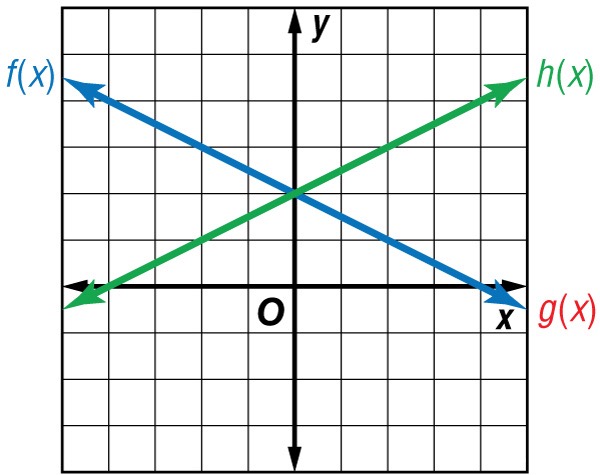 f(x) and g(x) are consistent and dependent. f(x) and h(x) are consistent and independent. g(x) and h(x) are consistent and independent.
Example 4
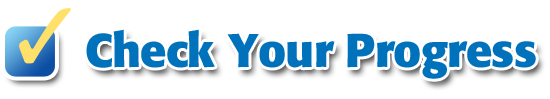 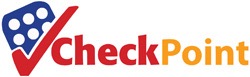 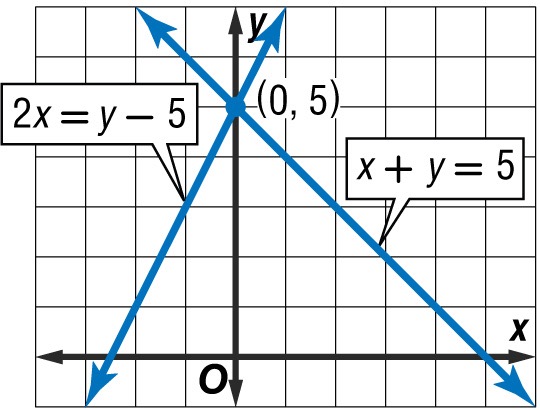 A. Graph the system of equations below. What type of system of equations is shown? x + y = 52x = y – 5
A.	consistent and independent 
B.	consistent and dependent 
C.	consistent
D.	none of the above
A
B
C
D
Example 4
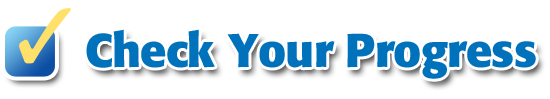 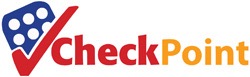 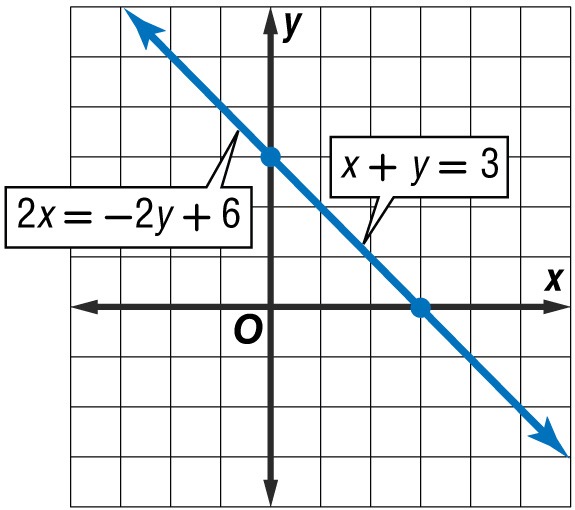 B. Graph the system of equations below. What type of system of equations is shown? x + y = 32x = –2y + 6
A
B
C
D
A.	consistent and independent 
B.	consistent and dependent 
C.	inconsistent
D.	none of the above
Example 4
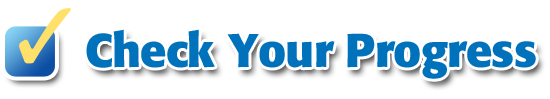 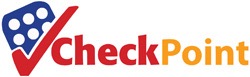 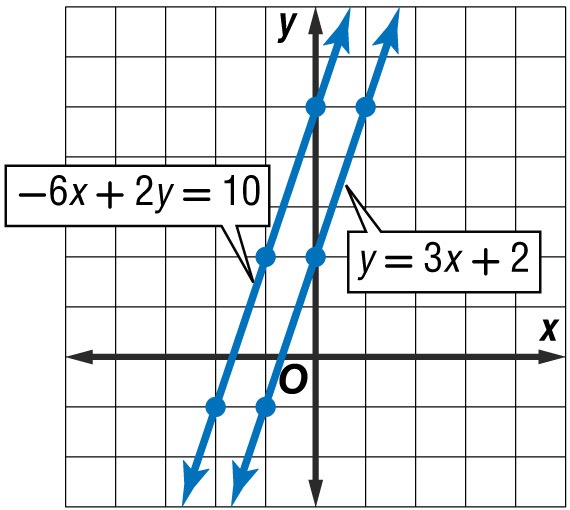 C. Graph the system of equations below. What type of system of equations is shown? y = 3x + 2–6x + 2y = 10
A
B
C
D
A.	consistent and independent 
B.	consistent and dependent 
C.	inconsistent
D.	none of the above
Example 4
D. Graph the system of equations below. Which statement is not true? f(x) = x + 2                g(x) = x + 4
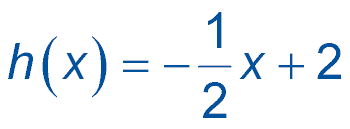 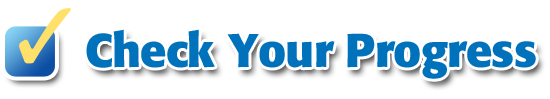 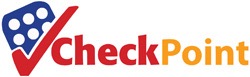 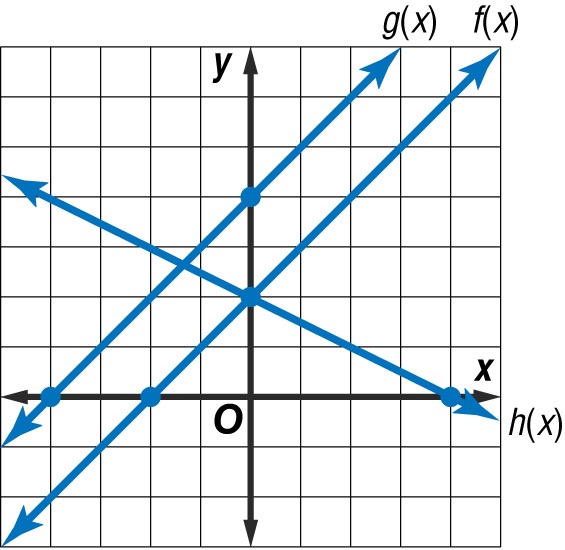 A.	f(x) and g(x) are consistent and dependent. 
B.	f(x) and g(x) are inconsistent. 
C.	f(x) and h(x) are consistent and independent. 
D.	g(x) and h(x) are consistent
A
B
C
D
Example 4
End of the Lesson